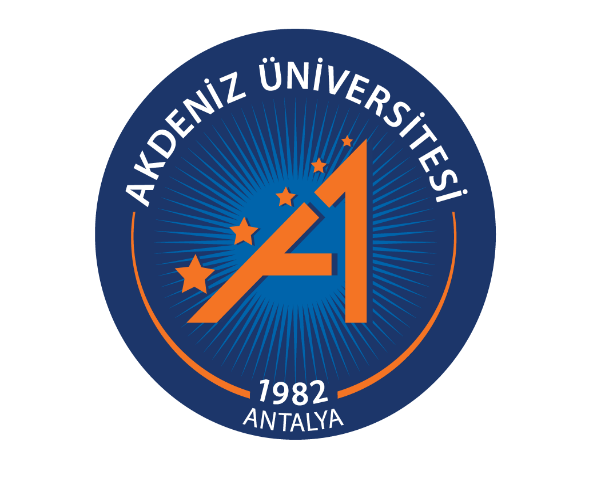 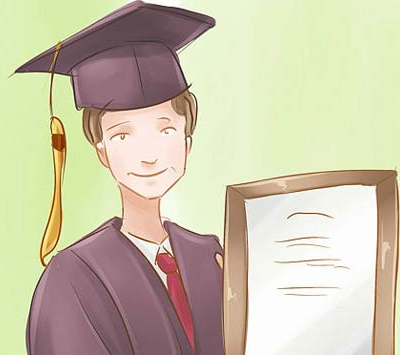 BAŞLIK BAŞLIK BAŞLIK BAŞLIK BAŞLIK BAŞLIK BAŞLIK BAŞLIK BAŞLIK BAŞLIK BAŞLIK
Öğrenci Adı Soyadı ve Numarası
ÖZET
Lorem ipsum dolor sit amet, consectetur adipiscing elit. Suspendisse mattis auctor turpis, vitae posuere orci maximus at. Sed ornare metus nec arcu egestas, ac convallis augue placerat. Vivamus ut feugiat odio. Proin fringilla purus ac nisl semper fermentum. Curabitur dictum ullamcorper ex at vulputate. Donec a nulla tempor, suscipit tortor ut, aliquet ex. Phasellus in nulla eu elit fringilla venenatis sed rhoncus dui. In urna tellus, tristique in suscipit mattis, egestas ac urna. Pellentesque pellentesque, ante id tempor porttitor, ligula est tincidunt nisl, quis dictum ex est vitae nunc. Suspendisse eget lacinia nulla, ac maximus tellus. Fusce bibendum tincidunt nunc efficitur congue. Vestibulum eget massa congue, suscipit felis porta, facilisis arcu. Nullam vitae augue tortor.
GİRİŞ
Suspendisse scelerisque, sapien at imperdiet faucibus, urna est laoreet urna, sed porttitor mauris tortor sit amet ex. Quisque finibus dolor nec purus placerat egestas. Suspendisse nec vehicula sem, vel molestie massa. Morbi pulvinar interdum odio, quis feugiat urna luctus ac. Vestibulum ante ipsum primis in faucibus orci luctus et ultrices posuere cubilia Curae; Morbi molestie volutpat dui ut finibus. In id malesuada lacus. Quisque sem justo, mollis in sollicitudin at, malesuada mattis massa.

Vestibulum mattis tempus est vitae luctus. Duis pharetra, nisl sagittis gravida suscipit, sem erat aliquet turpis, eget semper sem ipsum non augue. Cras ornare tortor neque, sit amet lacinia nisl consectetur fermentum. Mauris et lectus ac elit sodales pretium. Pellentesque accumsan, nibh vitae placerat efficitur, est nisl faucibus purus, sit amet sodales eros elit ac diam. Donec lacus tortor, hendrerit consectetur erat non, bibendum venenatis lorem. Donec a purus facilisis, viverra magna et, feugiat risus. Proin pellentesque sagittis quam, in auctor justo bibendum sed. Pellentesque tempor arcu eu lorem venenatis molestie. Phasellus ut nunc eleifend, sollicitudin sapien ut, mattis nulla.

MATERYAL VE METOT
Materyal
In pretium nunc ut sapien dapibus, sit amet pulvinar dolor consectetur. Curabitur varius vulputate lobortis. In suscipit neque a felis cursus, sit amet mollis lectus auctor. 
Yöntem 1
Duis aliquet nunc leo. Aliquam velit turpis, efficitur a elementum eget, luctus quis turpis. Etiam nisi elit, commodo et turpis eget, pellentesque luctus risus. Proin sed ex eleifend, dignissim enim nec, imperdiet lacus. 
Yöntem 2
Pellentesque quis augue dignissim, luctus magna elementum, condimentum magna. Nam et tortor pellentesque, malesuada ante et, suscipit orci. 
Yöntem 3
Vivamus consectetur faucibus dui vel convallis. Cras a massa eget purus feugiat finibus vitae vitae est. Nam egestas ullamcorper ante at viverra. Vivamus pellentesque ex sed tellus egestas, eu facilisis arcu tempor. Etiam rhoncus facilisis mi ut tincidunt.
BULGULAR VE TARTIŞMA
Nam enim enim, varius at orci condimentum, consectetur cursus dui. Aenean nec fermentum magna. Nunc condimentum nec nisl et sagittis. Phasellus at metus non nunc tempor vestibulum id luctus nunc. In sit amet lorem dictum, ornare nibh sed, dictum ex. Duis porttitor placerat ligula, et semper felis suscipit eget. Proin sit amet odio et odio aliquam egestas sollicitudin mollis ex. Aenean ante felis, finibus ut ligula nec, tincidunt condimentum justo.

Mauris sollicitudin bibendum justo, in mattis ipsum egestas ac. Pellentesque in lorem id dui lacinia malesuada quis eu nisl. Sed a quam eget lacus feugiat lacinia. Nam consectetur mauris at tristique laoreet. Morbi sodales dictum magna porttitor lacinia. In in elit nisi. Fusce pulvinar urna ut turpis interdum varius. Duis vehicula facilisis ipsum, vitae vestibulum tortor blandit varius. Nulla a euismod purus. Morbi mollis augue turpis, vel varius odio ultricies at.
SONUÇLAR
Nam enim enim, varius at orci condimentum, consectetur cursus dui. Aenean nec fermentum magna. Nunc condimentum nec nisl et sagittis. Phasellus at metus non nunc tempor vestibulum id luctus nunc. In sit amet lorem dictum, ornare nibh sed, dictum ex. Duis porttitor placerat ligula, et semper felis suscipit eget. Proin sit amet odio et odio aliquam egestas sollicitudin mollis ex. Aenean ante felis, finibus ut ligula nec, tincidunt condimentum justo.

TEŞEKKÜR
Duis aliquet nunc leo. Aliquam velit turpis, efficitur a elementum eget, luctus quis turpis.
KAYNAKLAR
Boz, H. 2012. PhD Thesis, Atatürk University, Erzurum.176 pp.
Fischer, U.A., Carle, R. & Kammerer, D.R. 2011. Food Chemistry, 127 (2): 807-821.
Ruiz, N.A.Q., Demarchi, S.M. & Giner, S.A., 2011. Procedings of the 11th International Congress on Engineering and Food.
Suna, S., Tamer, C.E., İncedayi, B., Sinir, G.Ö. & Çopur, Ö.U. 2014. Indian Journal of Traditional Knowledge, 13 (1): 47-55.
Valenzuela, C.& Aguilera, J.M. 2013. Drying Technology, 31 (16): 1951-1959.